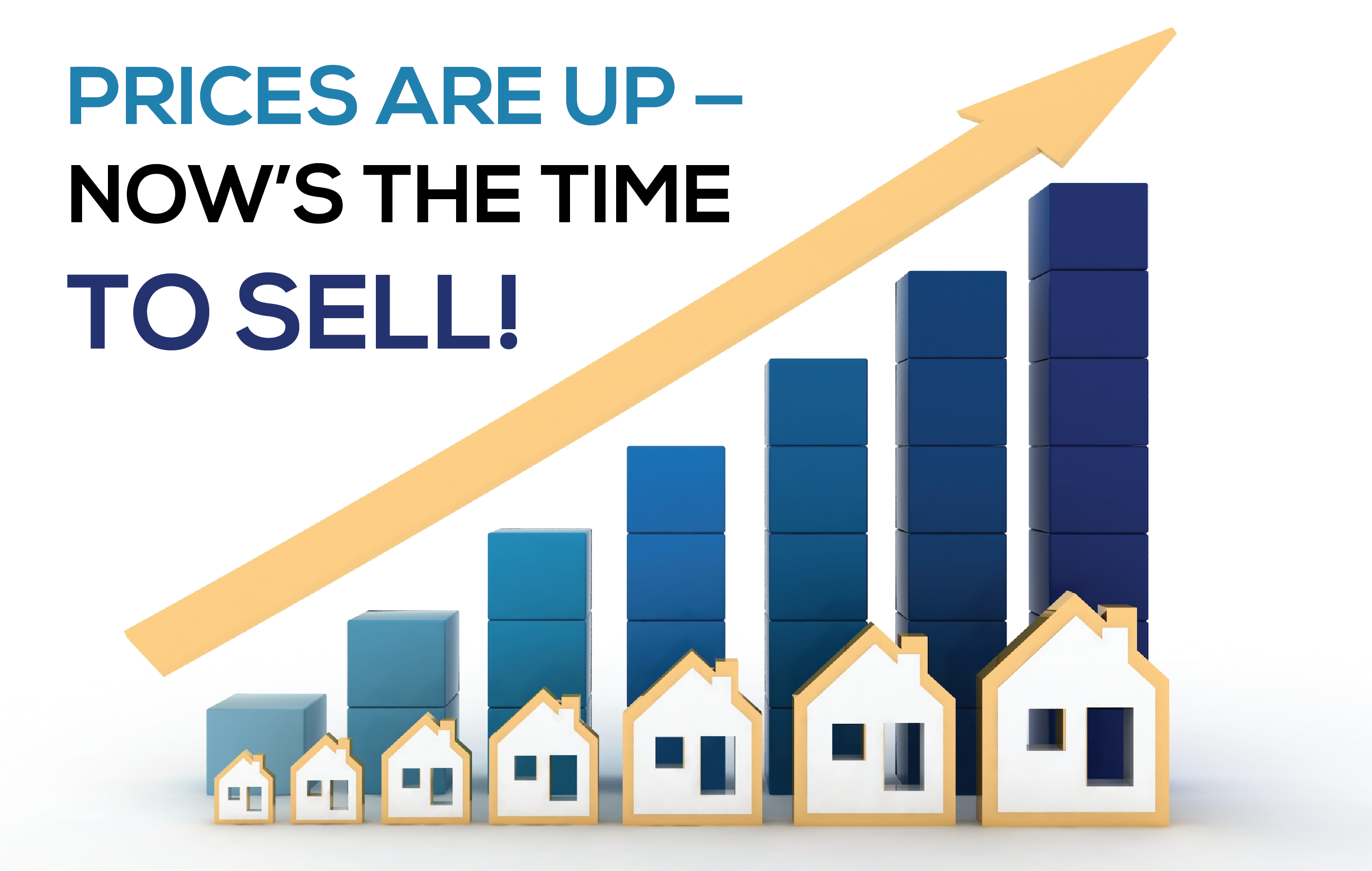 Home prices have been on the upswing, which means we’re in the midst of a ripe seller’s market! If you’re thinking of selling, now is the perfect time to cash in on your home. Here’s why the current market makes it a great time to list your home:
Your home’s value has risen. With growing buyer demand, your home’s fair market value is up. Selling your home now while prices are still high ensures you get the most out of your equity.
The market is full of eager buyers. Demand is high and buyers are plentiful. Even better, buyers are ready and willing to pay more. Once listed, your home is sure to draw in offers and sell quickly.
Your competition is low. Demand is outpacing the number of homes on the market. This means you won’t need to compete with as many sellers for offers. Sell now while your home stands out and the market is in your favor.  
Market conditions won’t last. A future increase in interest rates may weigh down your home’s value. Act now before the seller’s market loses its steam and prices dip.
Don’t miss out – sell now to take advantage of today’s market. Give me a call to set up an appointment!
Agent Contact Info / Photo(s) Here.
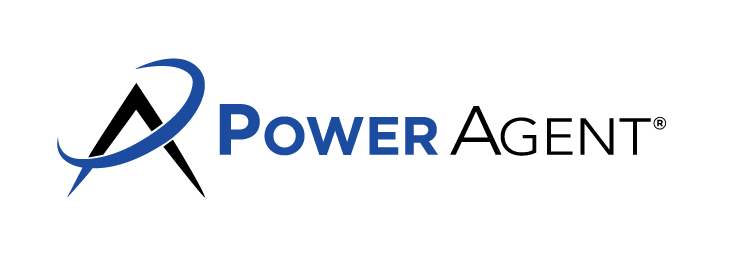